LITERASI MEDIA BERBASIS MEDIUMMedia Penyiaran
Pertemuan 10
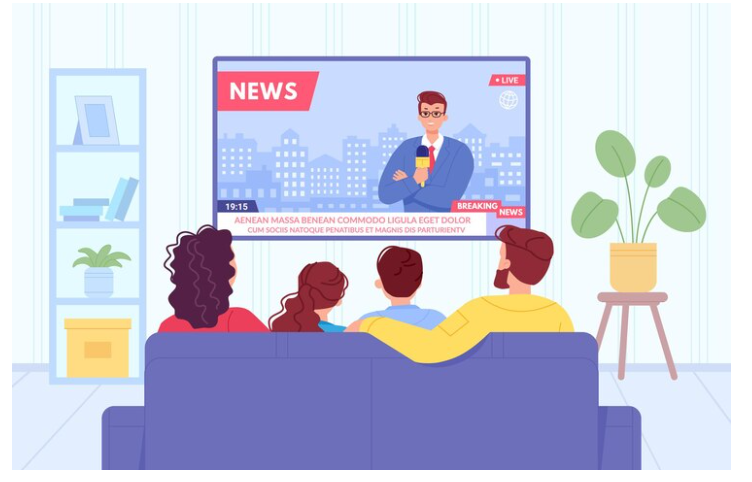 LITERASI MEDIA 9
Radio
Strategi radio agar berhasil merespon era konvergensi media
Radio memperkuat kontennya tak terbatas suara namun, juga teks dan video yang ditayangkan melalui progam radio, media social dan website
Radio memproduksi konten dalam format podcast berdurasi kurang dari 2 menit yang menampilkan music, drama, bincang2, edukasi,pengetahuan 
Radio memodifikasi konten local menjadi relevan secara nasional atau internasional
LITERASI MEDIA 9
Radio
Dampak konten radio:
Representasi isu local harus lebih banyak mendapatkan ruang di radio.sifat radio yang sederhana dan akrab seharusnya menjadi ruang ekspresi dialog isu, dan konten local dibandingkan nasional atau internasional
Sensualitas dalam suara dan music, karena keduanya bisa menggiring persepsi negative khalayak
Komposisi konten informasi dan hiburan
Komposisi iklan dan konten
LITERASI MEDIA 9
Televisi
Strategi perkembangan televisi:
Membuat website yang berkualitas unutk menampilkan siaran televisi
Strategi konten tidak lagi bersifat linier, tapi terbagi menjadi segmen yang terpisah
Mengabungkan konten informasi dan hiburan dan berita lunak dan keras pada satu progam
LITERASI MEDIA 9
Televisi
Konten yang harus diperhatikan pada tayangan televisi
Berita televisi cenderung menampilkan kabar buruk dengan gambar/video yang sensasional dan dramatis
Tayangan serial drama sering menampilkan adegan seksual, kekerasan verbal dan fisik, kesedihan berlebihan
Kekerasan yang ditampilkan berita dan tayangan olahraga
Sensualitas berlebihan melalui lirik, pakaian, dan gerak tubuh
Dorongan konsumsi berlebihan melalui tayangan gaya hidup dan iklan
LITERASI MEDIA 9